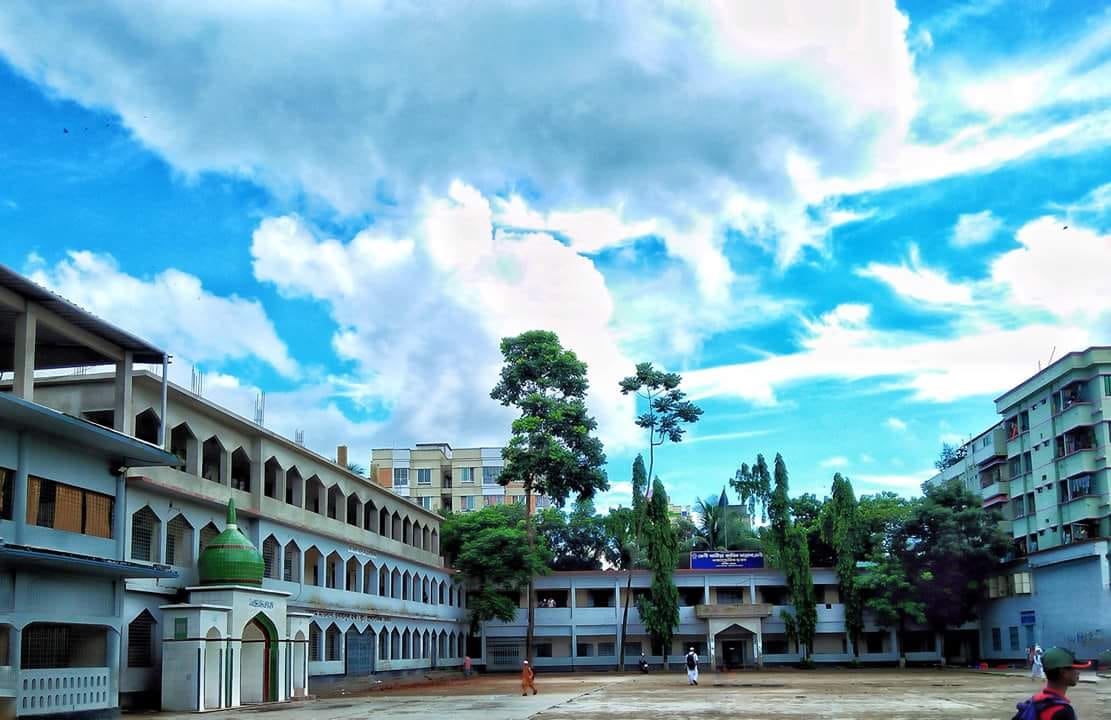 স্বাগতম
পরিচিতি
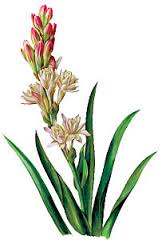 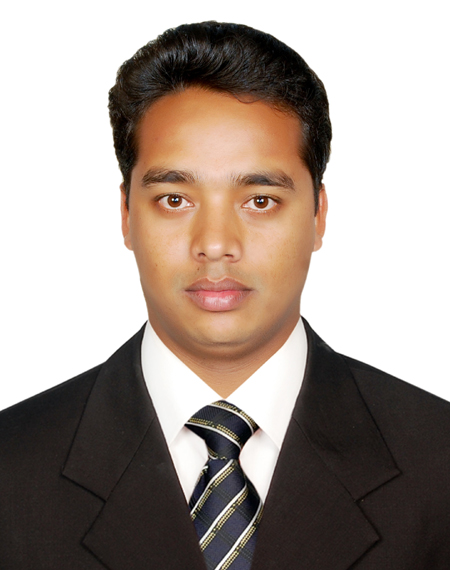 পাঠ পরিচিতি 
নবম-দশম শ্রেণি 
বিষয়ঃ গণিত 
অধ্যায়ঃ ১৭
সময়ঃ ৪৫ মিনিট
তারিখঃ ১৪/০১/১৯
জিয়াউল হক ভূঁঞা
সহকারী শিক্ষক -গণিত 
ফেনী আলীয়া কামিল মাদ্রাসা
01830123185
লক্ষ কর ও উওর দাও:
কিসের  সারণি?
সূত্র টি কিসের ?
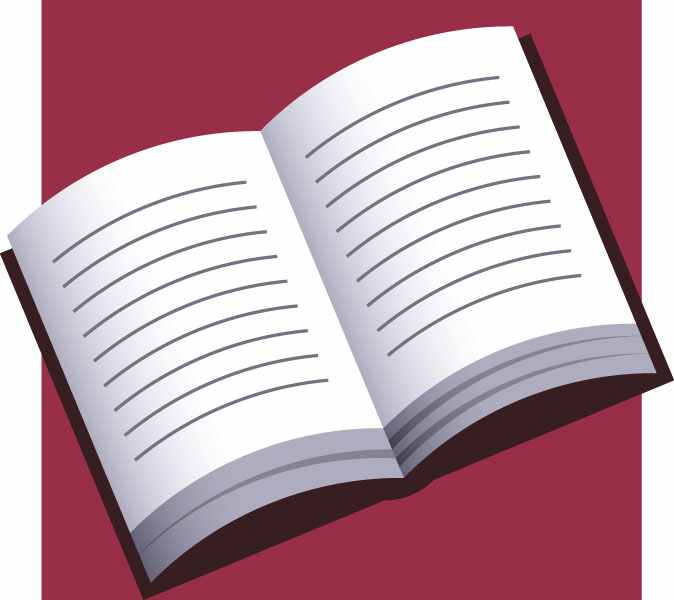 আজকের পাঠ
পরিসংখ্যান (সংক্ষিপ্ত পদ্ধতিতে গড় নির্ণয় )
পাঠ শেষে শিক্ষার্থীরা------
১। গণসংখ্যা  নিবেশন সারণি থেকে সংক্ষিপ্ত পদ্ধতিতে গড় নির্ণয় করতে পারবে ।
নিচে দাখিল নবম শ্রেণির শিক্ষার্থীদের গণিতে প্রাপ্ত নম্বরের গণসংখ্যা নিবেশন সারণি দেওয়া হলো । প্রাপ্ত নম্বরের সংক্ষিপ্ত পদ্ধতিতে গড় নির্ণয় কর।
নিচে দাখিল নবম শ্রেণির শিক্ষার্থীদের গণিতে প্রাপ্ত নম্বরের গণসংখ্যা নিবেশন সারণি দেওয়া হলো । প্রাপ্ত নম্বরের সংক্ষিপ্ত পদ্ধতিতে গড় নির্ণয় কর।
গড় নির্ণয়ের সারণি নিম্নরূপ :
-4
29.5
-20
39.5
-3
-30
-2
49.5
-30
-1
59.5
-20
0
69.5
0
79.5
1
16
2
89.5
4
n = 100
a
একক কাজ
সময়ঃ ৭ মিনিট
নিচে দাখিল নবম শ্রেণির শিক্ষার্থীদের আরবিতে প্রাপ্ত নম্বরের গণসংখ্যা নিবেশন সারণি দেওয়া হলো । প্রাপ্ত নম্বরের সংক্ষিপ্ত পদ্ধতিতে গড় নির্ণয় নির্ণয় কর।
মূল্যায়ন
সময়ঃ ৩ মিনিট
১। মধ্যমান নির্নয়ের সূত্রটি বল ?
২। কিভাবে n এর নির্নয় করবে ?
বাড়ীর কাজ
প্রশ্ন : নিচে একটি গণসংখ্যা  নিবেশন সারণি  দেওয়া হলো :
গণসংখ্যা নিবেশন সারণি থেকে সংক্ষিপ্ত পদ্ধতিতে গড় নির্ণয় কর ।
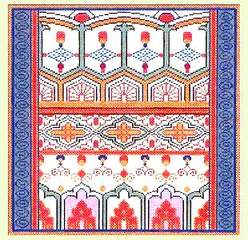 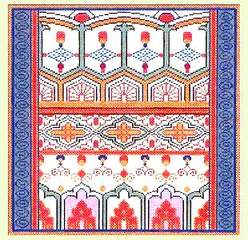 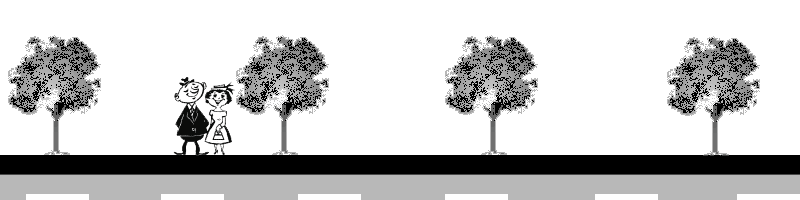 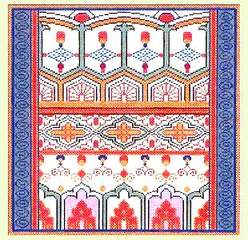 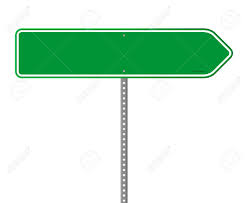 ফেনী আলীয়া কামিল মাদ্রাসা
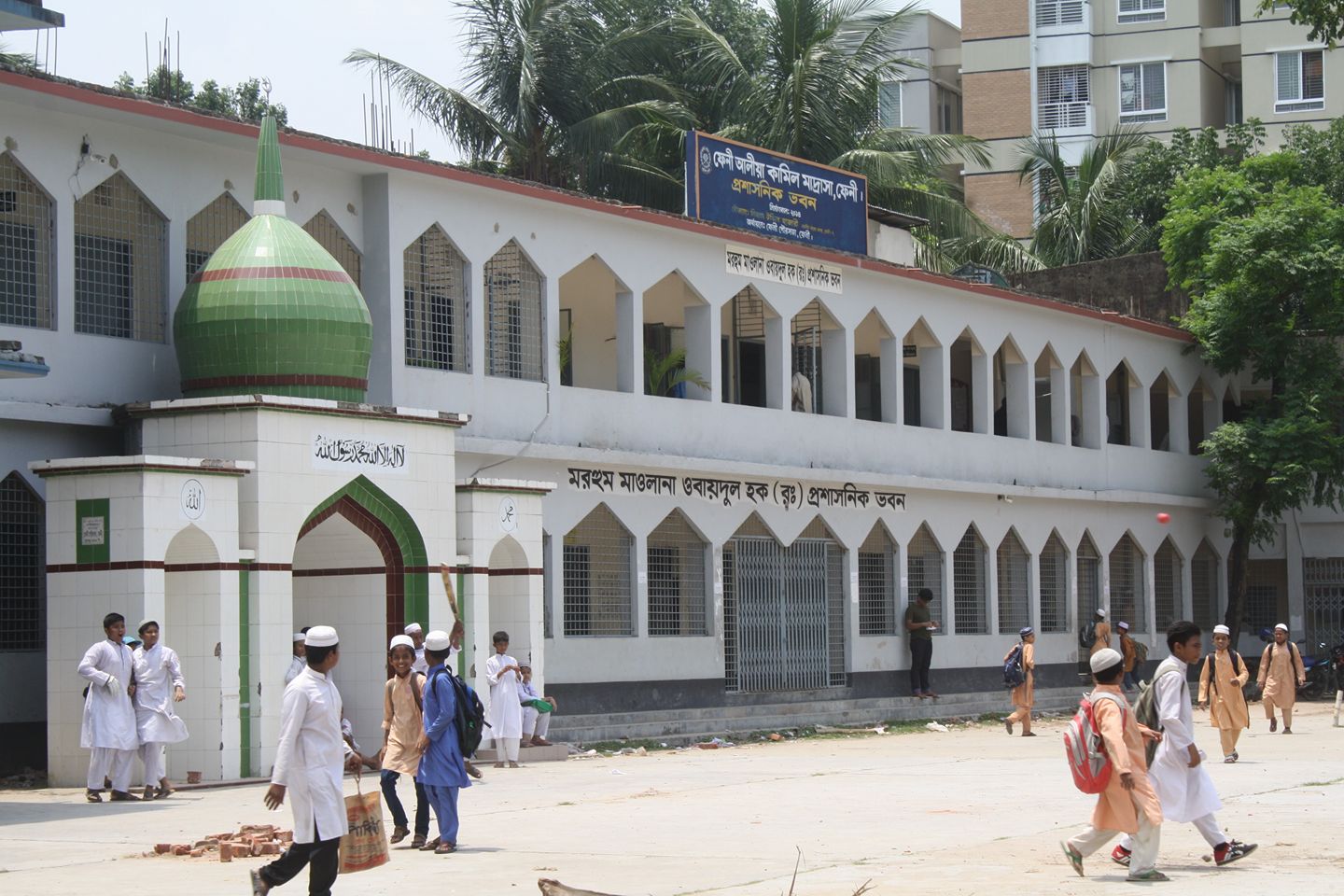 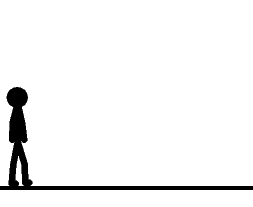 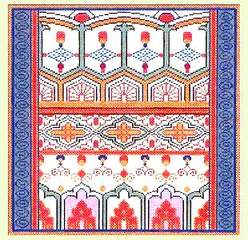 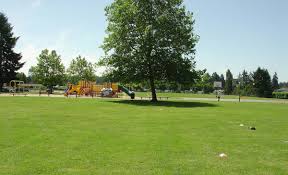 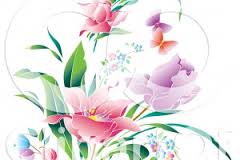 সবাইকে ধন্যবাদ
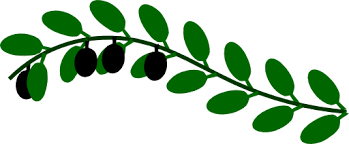 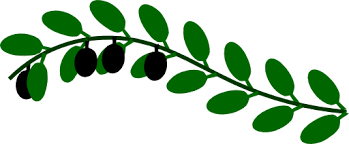